O CONTROLE SOCIAL EM REDE: TECNOLOGIAS PARA TRANSPARENCIA E PARTICIPACAO
XXVIII CONGRESSO DOS TRIBUNAIS DE CONTAS 
DO BRASIL
Tiago Peixoto
@participatory
Dezembro 2015
Controle Social em Rede
Duas dimensões facilitadas por tecnologias
Transparência 
Participação
1
Controle Social em Rede
Duas dimensões facilitadas por tecnologias
Transparência 
Participação
2
O ciclo de dados abertos...
... como metáfora do controle social, desde transparência até  participação.
3
Importante distinção
dados abertos x dados processados
4
dados abertos
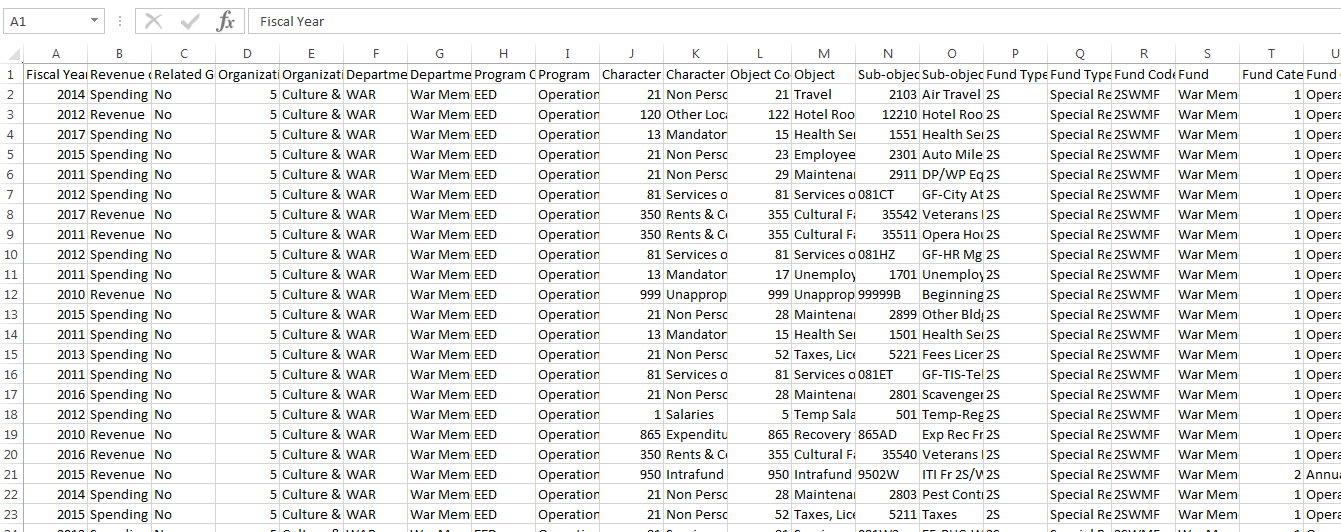 5
dados processados
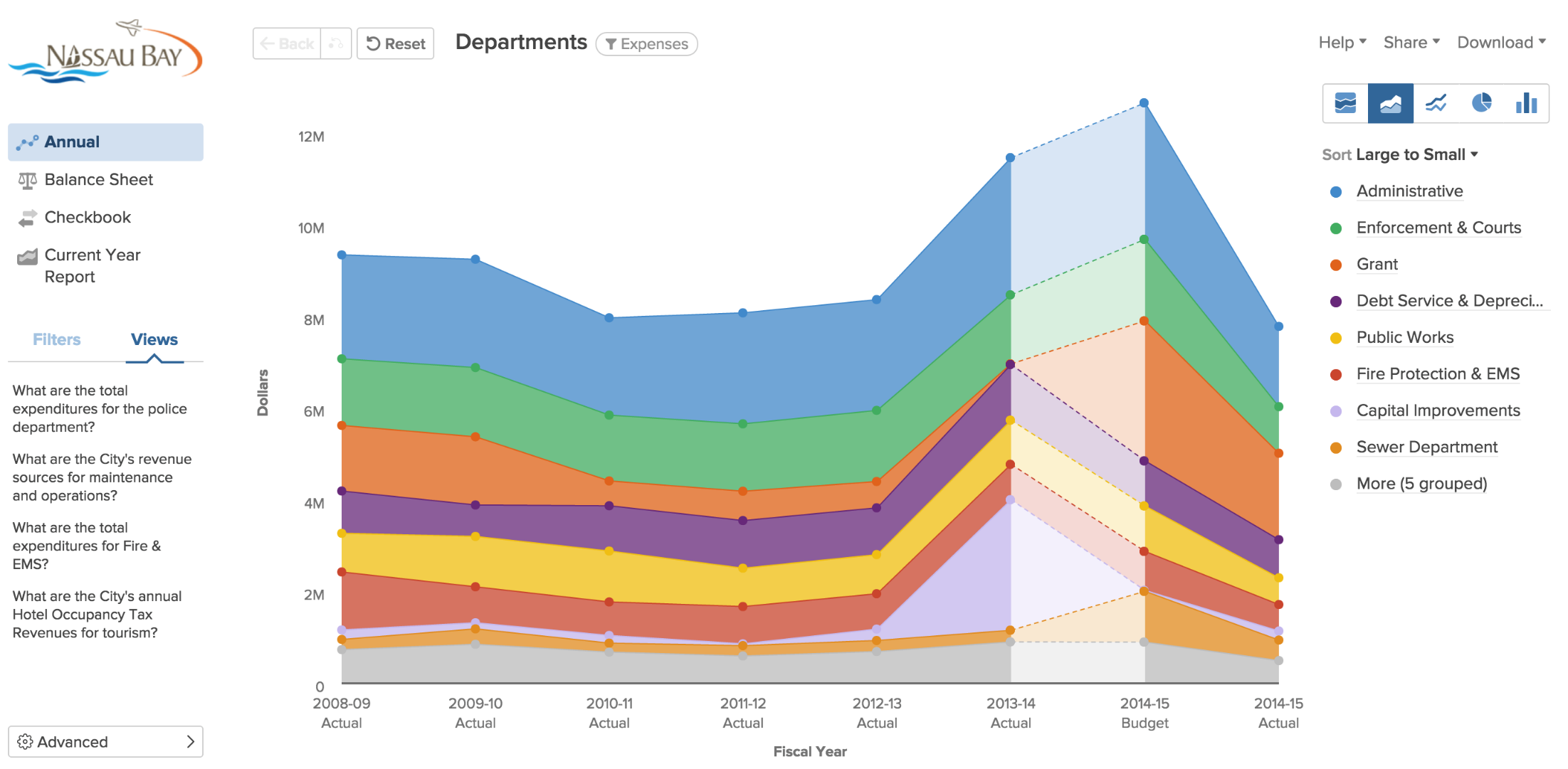 6
dados processados
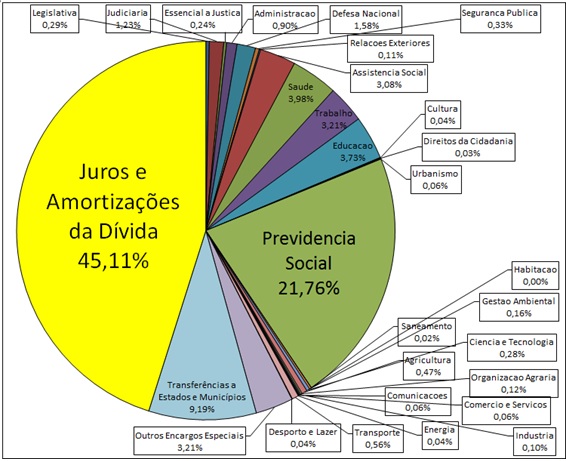 Orcamento 2014 executado. Fonte: http://www.auditoriacidada.org.br/
7
Princípios norteadores dados abertos para controle social
Governo publica dados em formato aberto (e.g. financeiras, de performance) 
Sociedade processa os dados para efeitos de controle social (accountability) 
Laissez faire da transparência...
8
Ciclo de accountability baseado na abertura de dados / informação
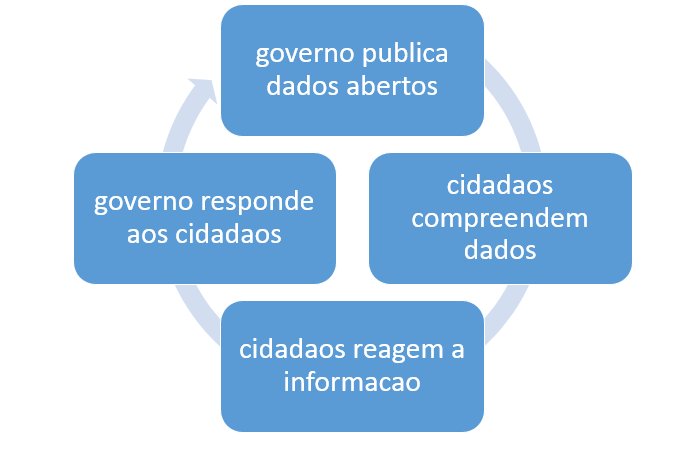 9
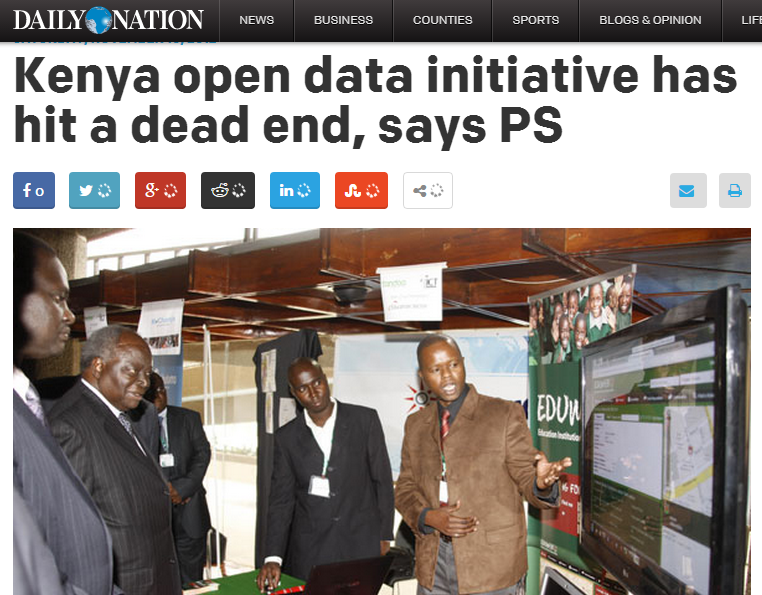 10
11
Publicação de dados corresponde a somente 1/4 do ciclo
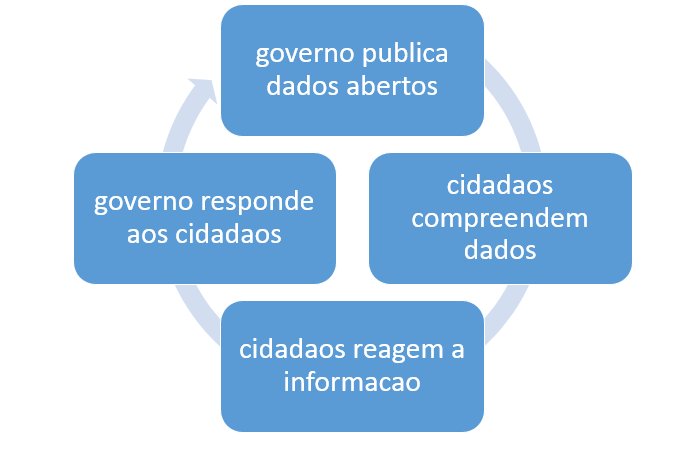 12
fechando o ciclo…
13
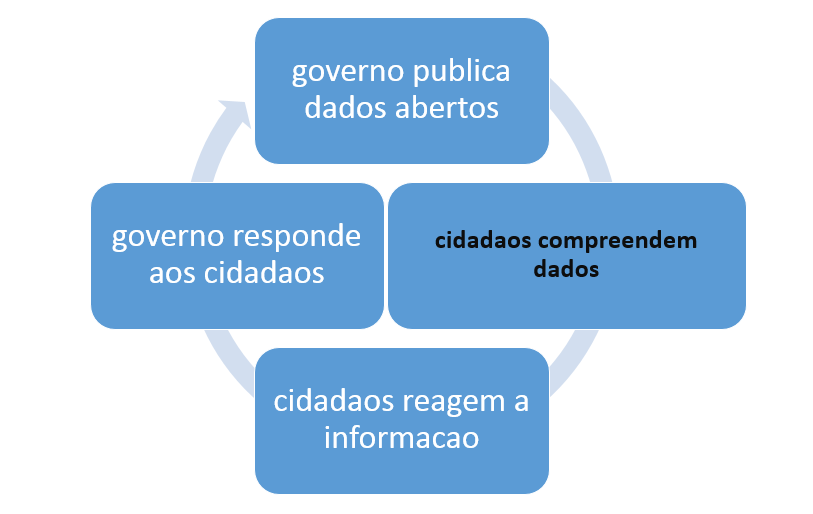 14
Governo deve processar dados
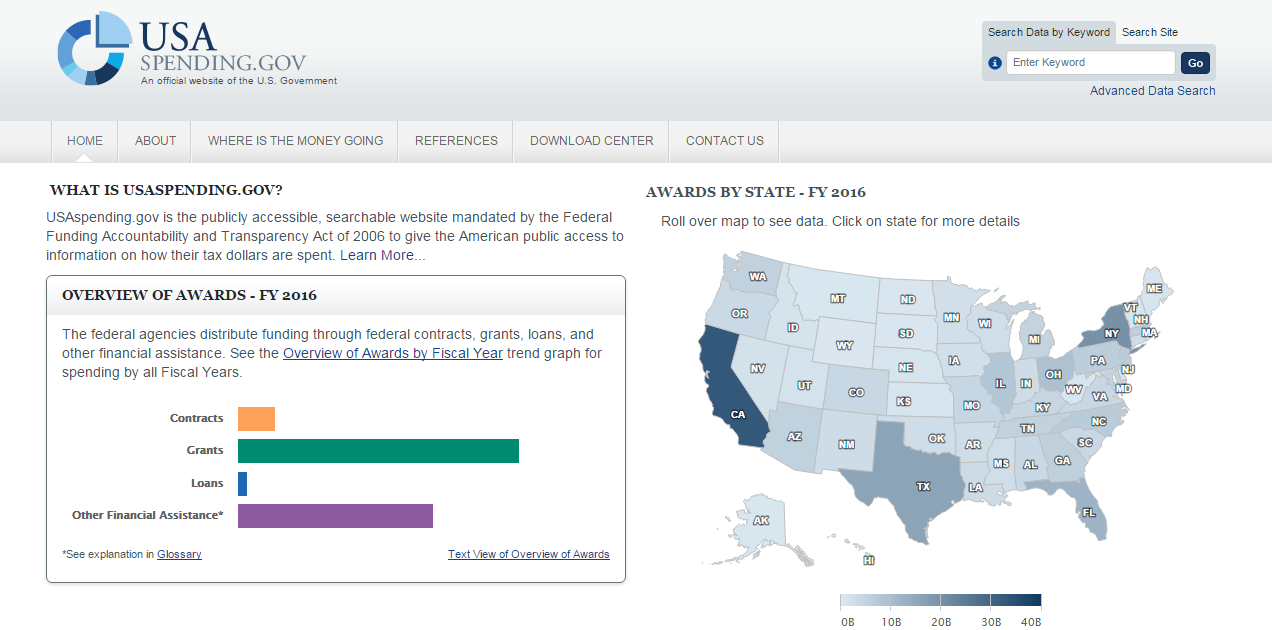 15
16
Hackathons são um ótimo começo.
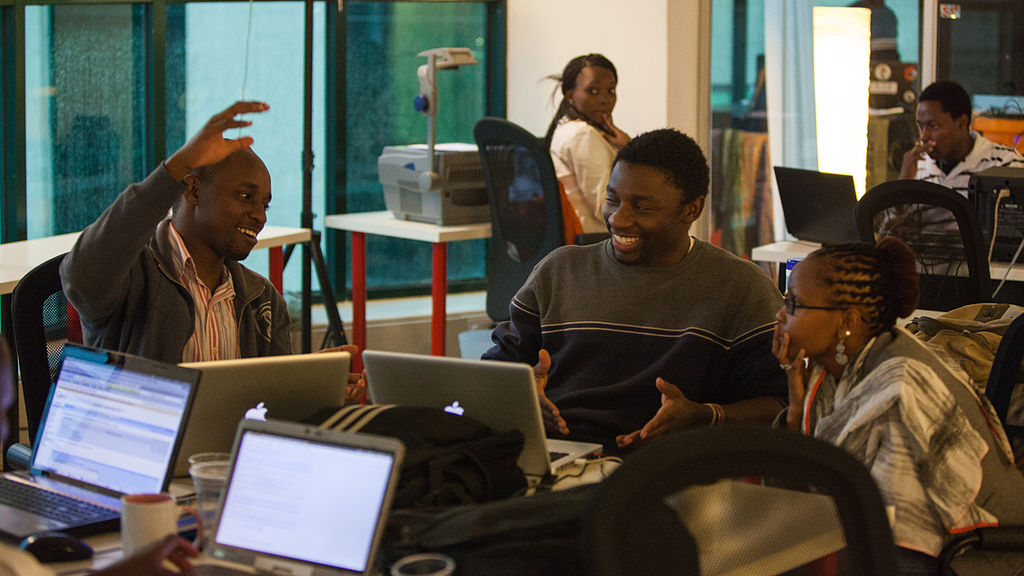 17
Parcerias de fato com a sociedade civil “techno”
18
Footer Information
Processos de licitação de tecnologia mais atrativos para inovadores no setor de tecnologia.
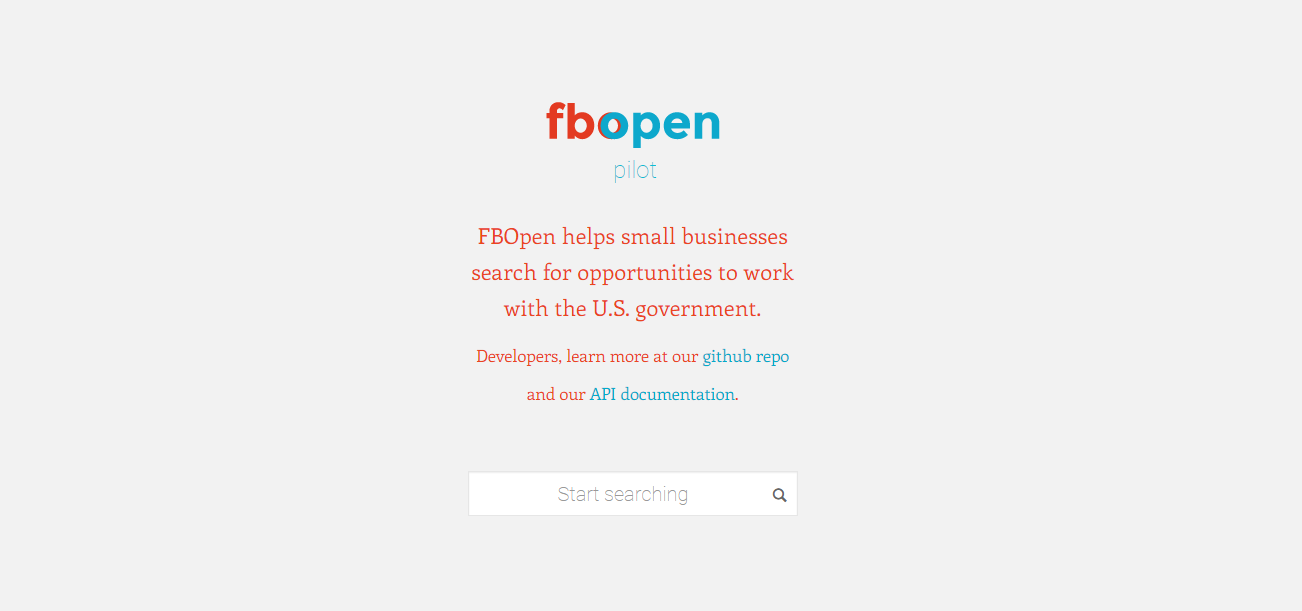 19
Foco no usuário
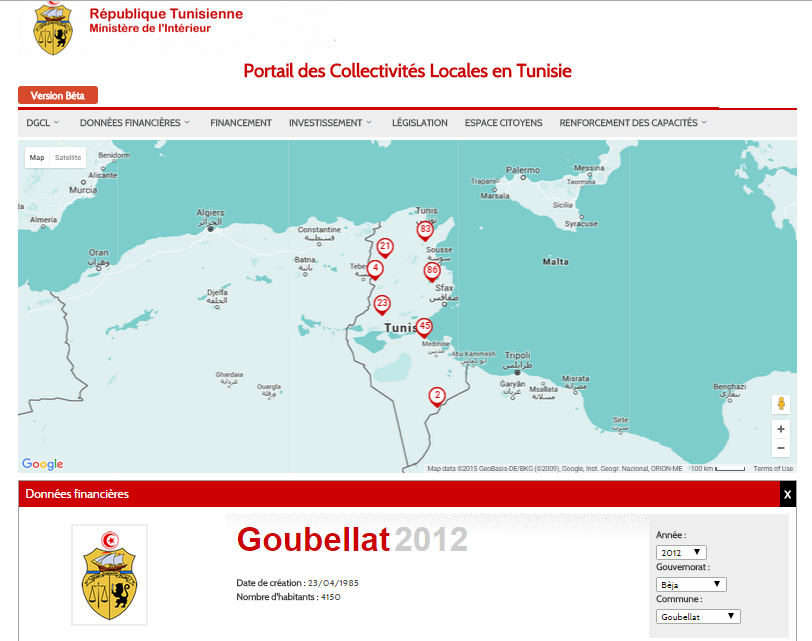 20
Teste de experiência do usuário
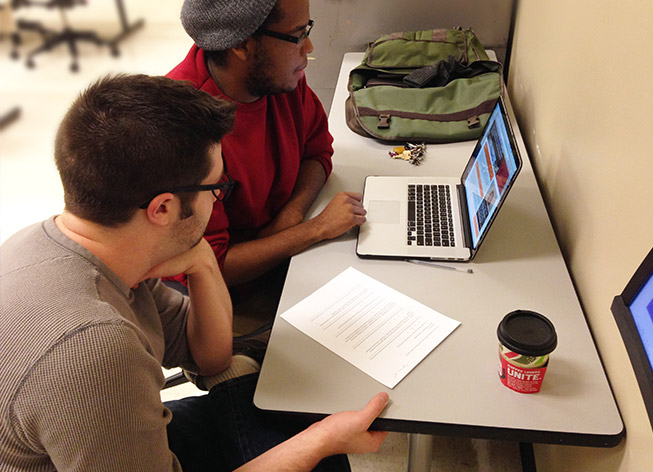 21
O que temos aprendido para gerar demanda e interesse por informação pública
Diferentes tipos de usuários  
Superestimação do interesse e capacidade de usuário 
Necessidade sistemática de realizar testes de usuários de maneira iterativa nas diversas fases
Usuários tendem a reagir melhor a informação sobre: 
Nível local (e.g. municipal) 
Performance relativa (rankings) 
Relação insumos / resultados
22
A rede e a rua
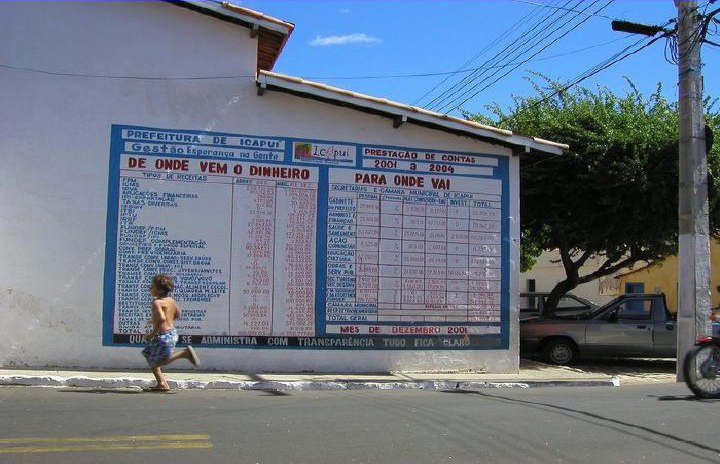 23
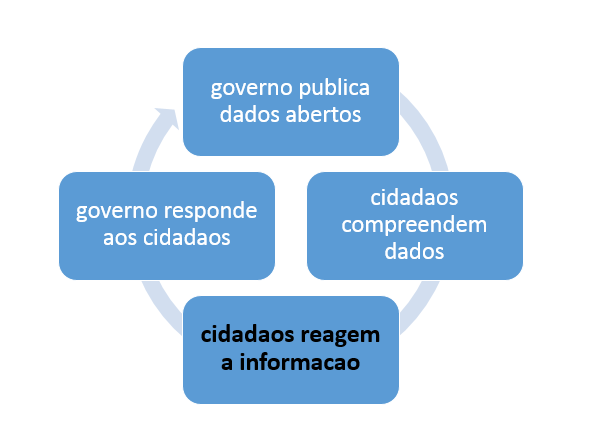 24
Facilitar o trabalho dos agentes de mobilização intermediários (infomediários)
Organizações da sociedade civil   
Imprensa
Através de: 
Coleta de feedback dos intermediários 
Treinamento dos intermediários
25
Inserir dados em processos participativos já existentes
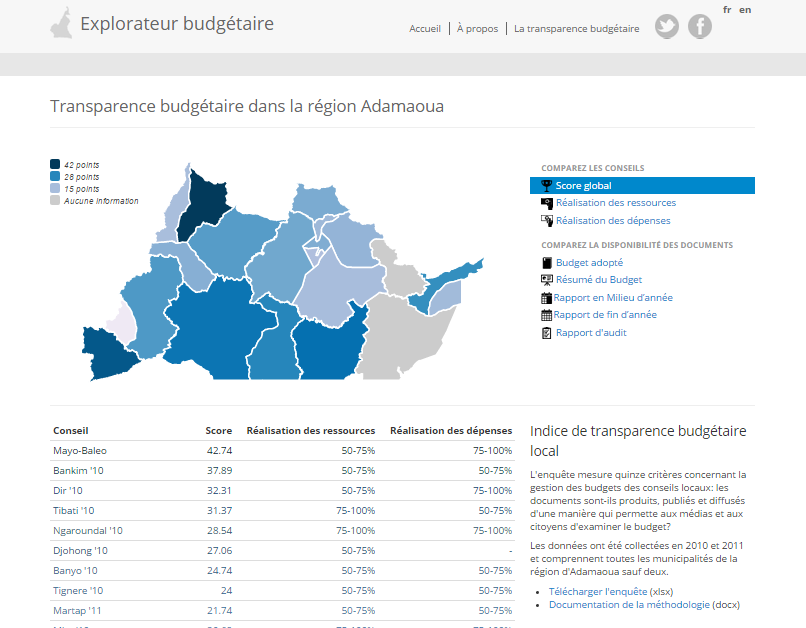 26
O envolvimento de cidadãos comuns no monitoramento de corrupção...
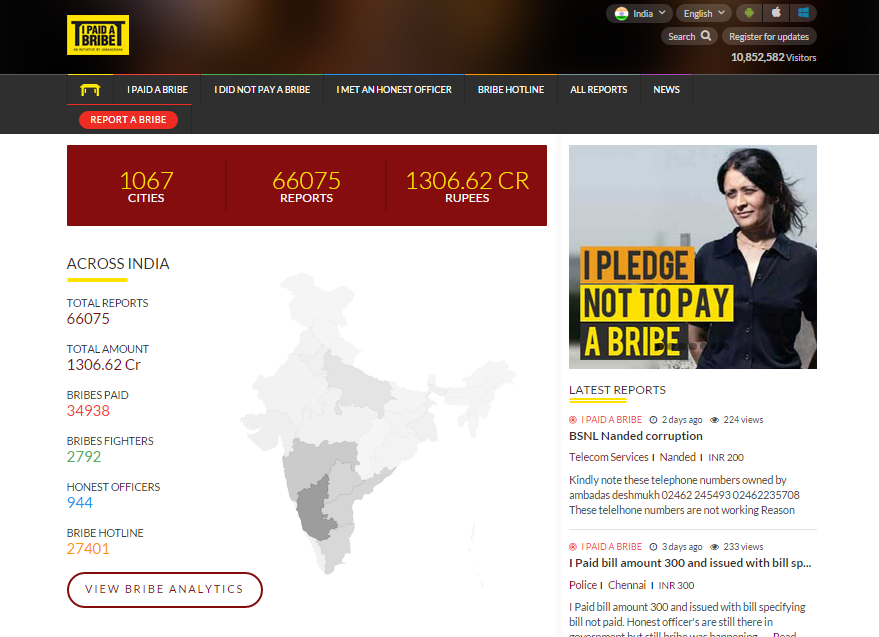 27
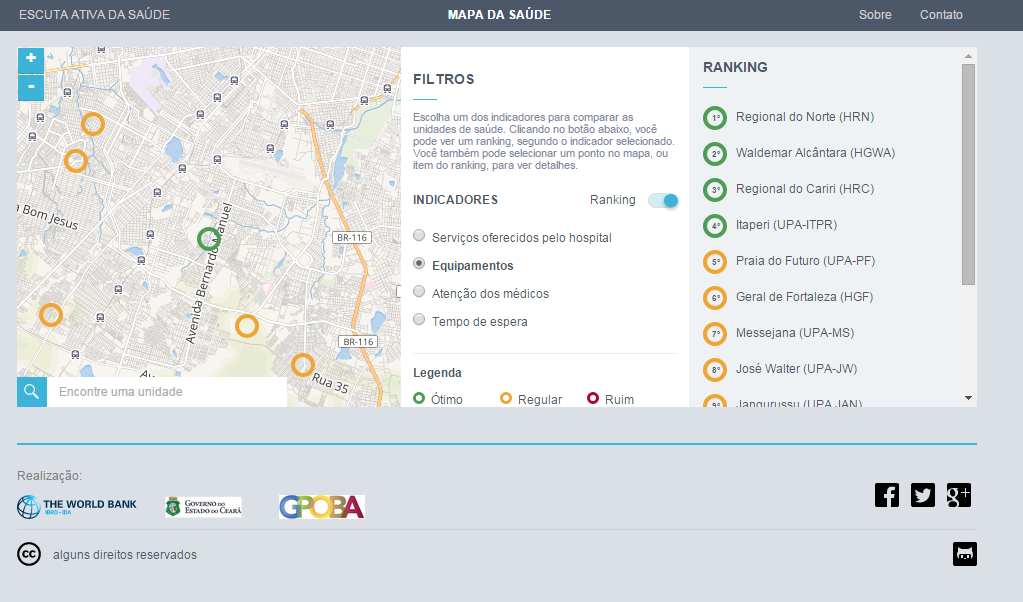 O envolvimento de experts no monitoramento de corrupção...
Centro de Pesquisa de Corrupção em Budapeste (corrupção em licitações)
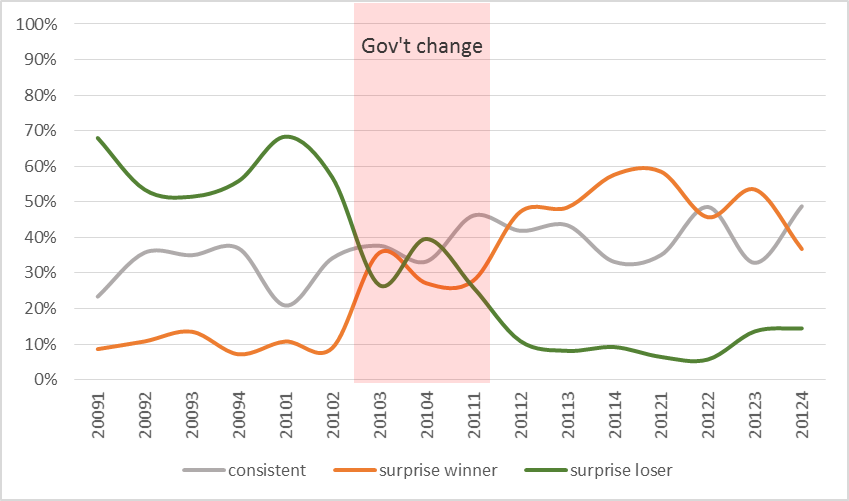 29
Mas o entusiasmo de experts continua limitado
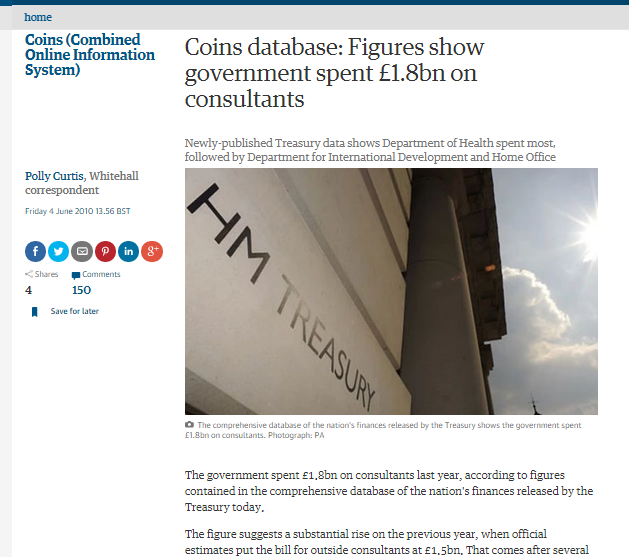 30
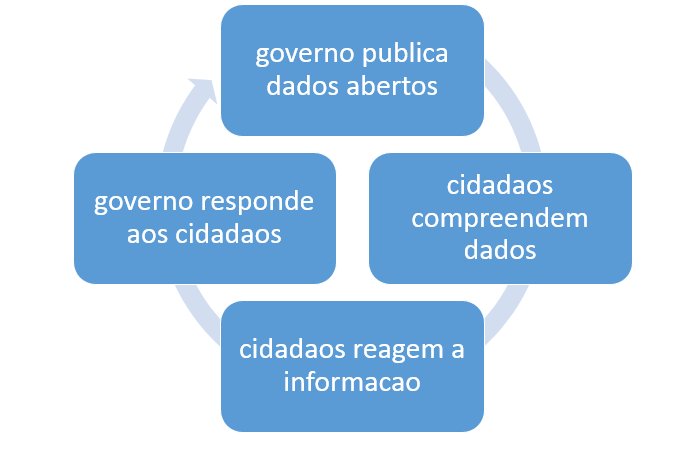 31
32
33
Muito obrigado 
tpeixoto@worldbank.org
34